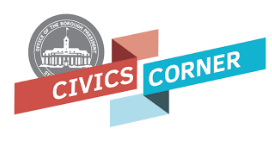 Civics Corner
Part 02
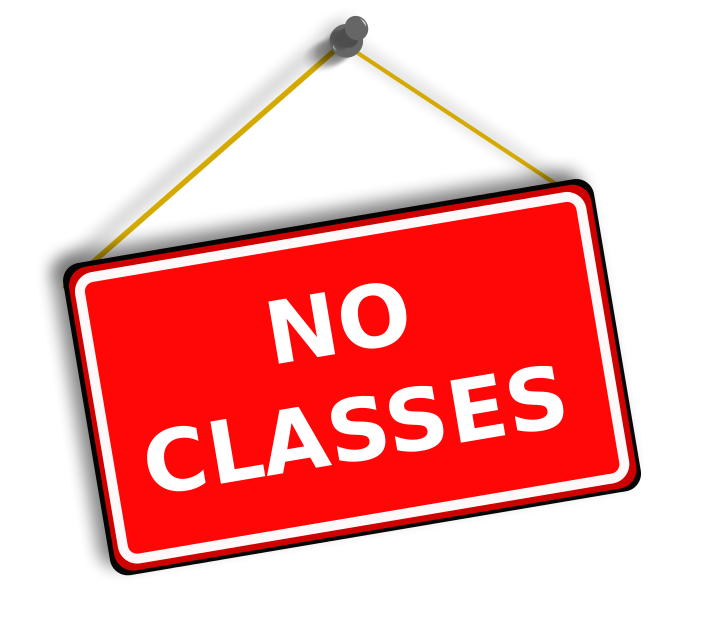 October 12
November 30
December 21 & 28
January 4
February 22
April 11
May 23
Last class = May 30
Saturday Closures
Why are you here today?
I’m here for my citizenship interview.
I want to become a US citizen
Why do you want to become a US citizen?
I want to be able to vote.
I want a US passport.
I want to live with my family.
There are good opportunities here.
First Interview Questions!
How are you eligible to become a US citizen?
I’m over 18 years old and I have been a permanent resident for (>5) years.
I’m over 18 years old and I have been a permanent resident for 3 years and I’m married to a US citizen.
First Interview Questions!
Please remain standing and raise your right hand. Repeat after me:
I promise to tell the truth, the whole truth and nothing but the truth, so help me God.
Do you understand what an oath is?
Yes, it is a promise to tell the truth
What did you just promise?
I promised to tell the truth.
First Interview Questions!
Q1 - 10
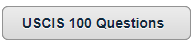 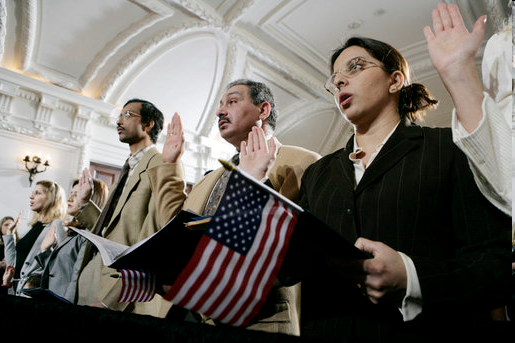 Review of Last Week’s Civics Qs
Question 1What is the supreme law of the land?
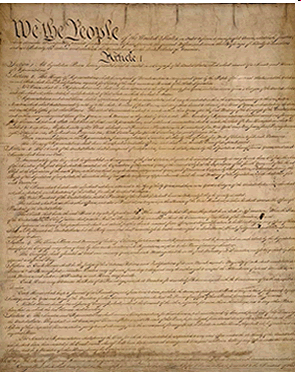 the Constitution
www.elcivics.com
Civics History and Government Test for Citizenship
Question 2What does the Constitution do?
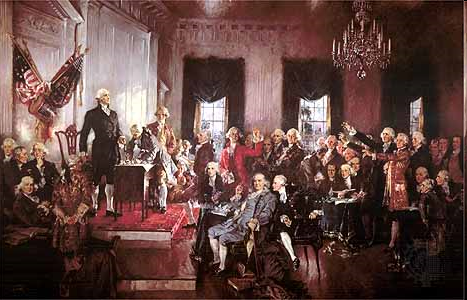 sets up the government
www.elcivics.com
Civics History and Government Test for Citizenship
Question 3The idea of self-government is in the first three words of the Constitution.  What are these words?
We the People
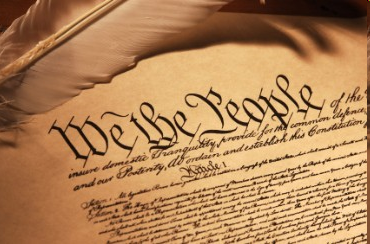 www.elcivics.com
Civics History and Government Test for Citizenship
Question 4What is an amendment?
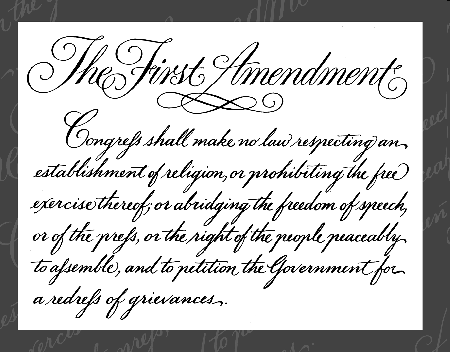 a change to the Constitution
an addition to the Constitution
www.elcivics.com
Civics History and Government Test for Citizenship
Question 5What do we call the first ten amendments to the Constitution?
the Bill of Rights
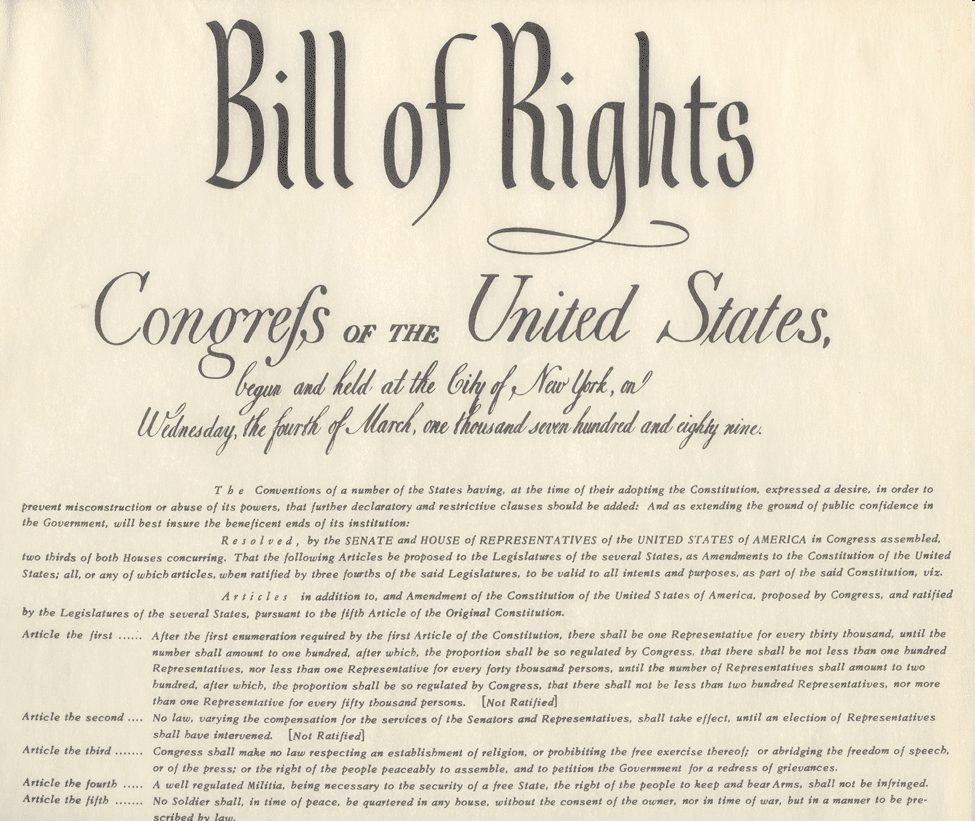 www.elcivics.com
Civics History and Government Test for Citizenship
Question 6What is one right or freedom from the First Amendment?
speech, religion, assembly, press, petition the government
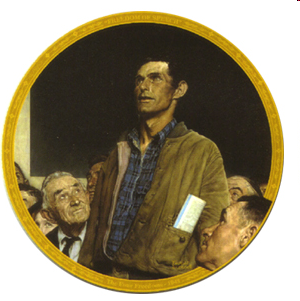 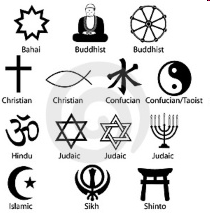 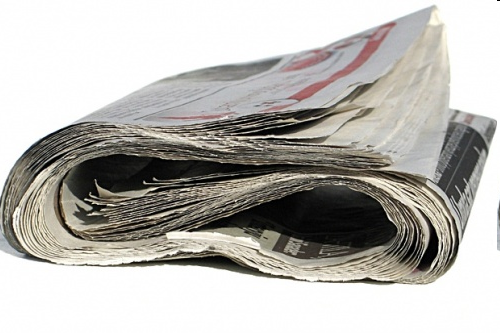 www.elcivics.com
Civics History and Government Test for Citizenship
Question 7How many amendments does the Constitution have?
twenty-seven (27)
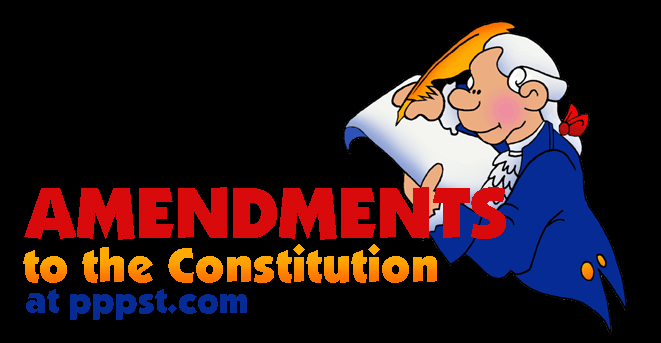 www.elcivics.com
Civics History and Government Test for Citizenship
Question 8What did the Declaration of Independence do?
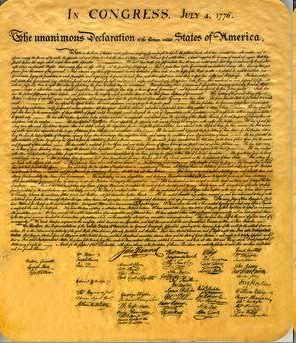 announced our independence from Great Britain
www.elcivics.com
Civics History and Government Test for Citizenship
Question 9What are two rights in the Declaration of Independence?
life, liberty, pursuit of happiness
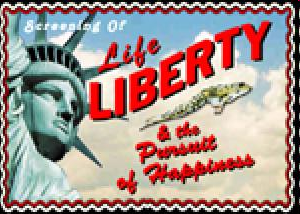 www.elcivics.com
Civics History and Government Test for Citizenship
Question 10What is freedom of religion?
You can practice any religion, 
or not practice a religion.
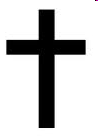 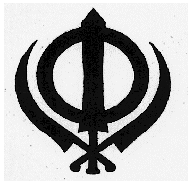 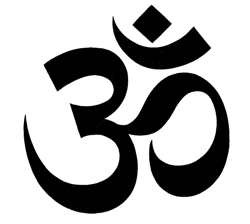 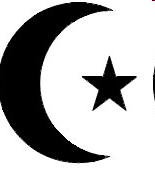 www.elcivics.com
Civics History and Government Test for Citizenship
Government Basics
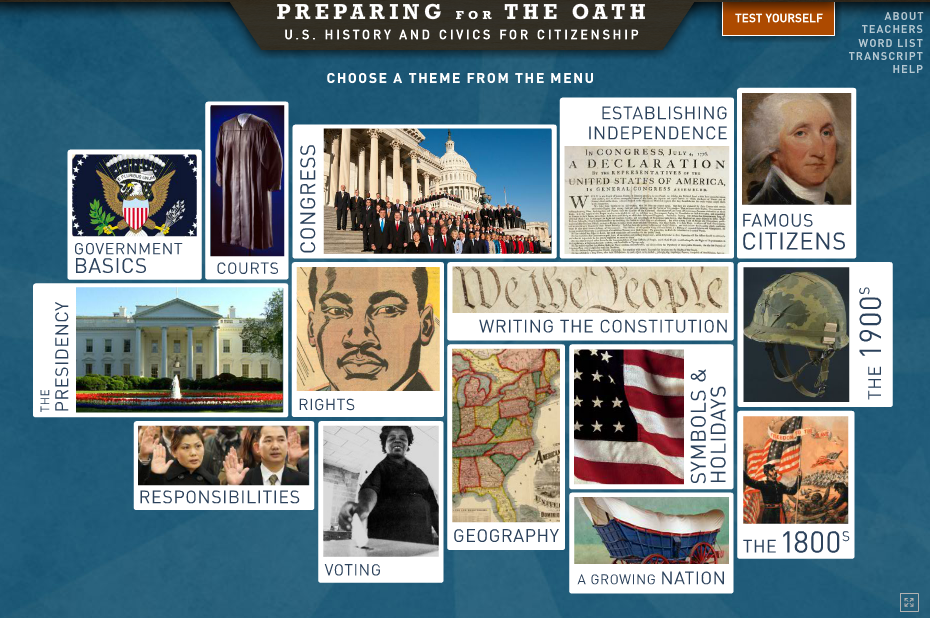 Preparing for the Oath:
Read the sentences out loud
Write down the sentences that I dictate.
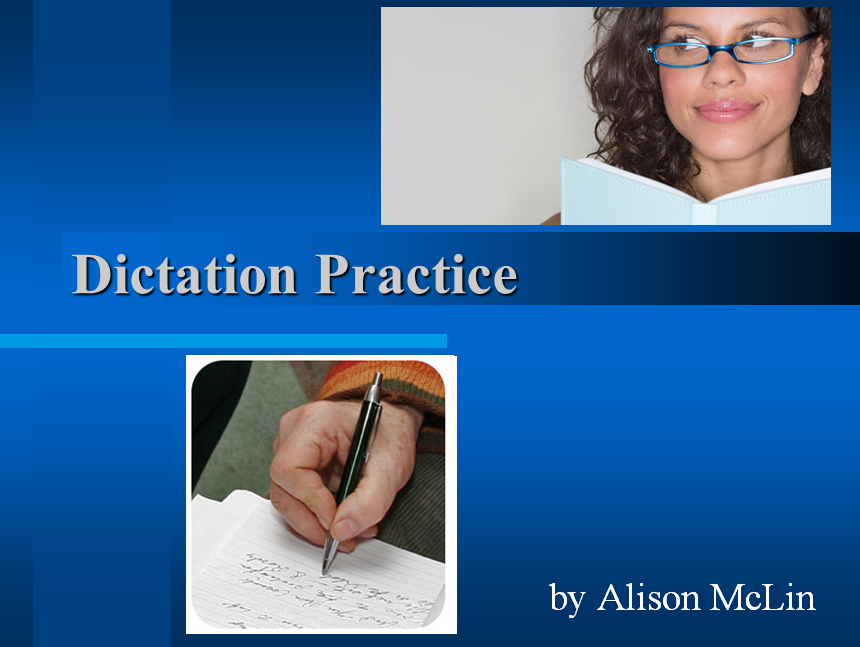 Reading and Writing Practice
1
Read the question.
When is Labor Day?
Listen and write the answer that your teacher dictates.
Labor Day is in September.
2
Read.
Who was the Father of Our Country?
Write.
Washington was the Father of Our Country.
3
Read.
Where does the President live?
Write.
The President lives in Washington, D.C.
4
Read.
What country is north of the U.S.?
Write.
Canada is north of the U.S.
5
Read.
What are the colors of the American flag?
Write.
The flag is red, white, and blue.
Dictation Review
Labor Day is in September.
Washington was the Father of Our Country.
The President lives in Washington, D.C.
Canada is north of the U.S.
The flag is red, white, and blue.
[Speaker Notes: Labor Day is in September.
Washington was the Father of Our Country.
The President lives in Washington, D.C.
Canada is north of the U.S.
The flag is red, white, and blue.]
On my desk:

Please fill in the Interview Date sheet.
Please email me your results after you’ve had your interview: amclin@cuhsd.org 
Did everyone sign in???
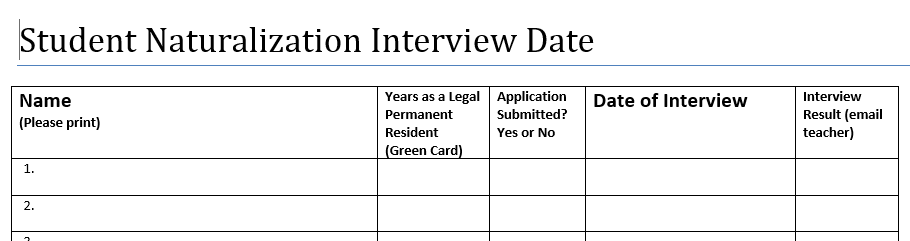 More Admin
Take a Break!! 10 minutes